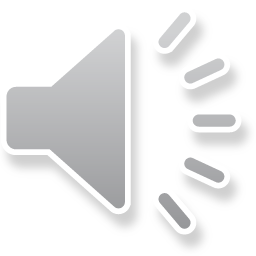 LOGO
述职报告
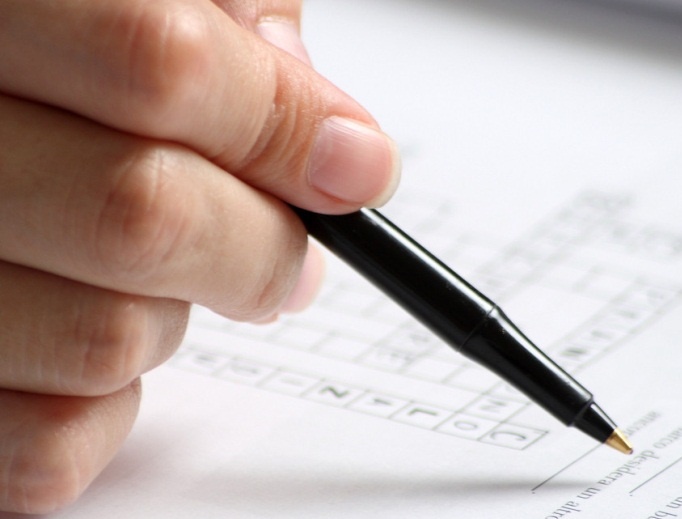 适用于个人述职报告转正述职报告PPT
FOR REPORT
汇报部门：XXX     汇报人：觅知网
目录
基本情况
职位理解
胜任能力
目标规划
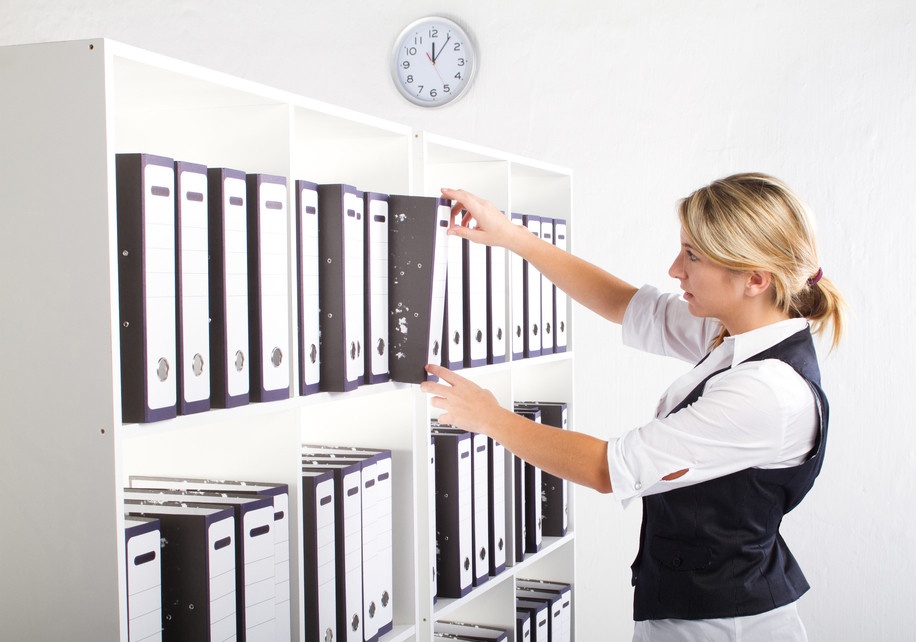 BASIC SITUATION
基本情况
1
个人简介       教育经历
个人能力       奖项荣誉
个人简介
您的内容打在这里，或者通过复制您的文本后，在此框中选择粘贴，并选择只保留文字。您的内容打在这里，或者通过复制您的文本后，在此框中选择粘贴，并选择只保留文字。
JUNE
2015
您的内容打在这里，或者通过复制您的文本后，在此框中选择粘贴，并选择只保留文字。
您的内容打在这里，或者通过复制您的文本后，在此框中选择粘贴，并选择只保留文字。
DEC
2015
个人简介
Click here to add text
您的内容打在这里，或者通过复制您的文本后，在此框中选择粘贴，并选择只保留文字。您的内容打在这里，或者通过复制您的文本后，在此框中选择粘贴，并选择只保留文字。
MARCH
2016
您的内容打在这里，或者通过复制您的文本后，在此框中选择粘贴，并选择只保留文字。
Click here to add text
Click here to add text
MARCH
2016
MARCH
2016
Click here to add text
MARCH
2016
您的内容打在这里，或者通过复制您的文本后，在此框中选择粘贴，并选择只保留文字。
个人简介
Click here to add text
JUNE
2016
您的内容打在这里，或者通过复制您的文本后，在此框中选择粘贴，并选择只保留文字。
Click here to add text
您的内容打在这里，或者通过复制您的文本后，在此框中选择粘贴，并选择只保留文字。您的内容打在这里，或者通过复制您的文本后，在此框中选择粘贴，并选择只保留文字。您的内容打在这里，或者通过复制您的文本后，在此框中选择粘贴，并选择只保留文字。您的内容打在这里，或者通过复制您的文本后，在此框中选择粘贴，并选择只保留文字。
JUNE
2016
Click here to add text
您的内容打在这里，或者通过复制您的文本后，在此框中选择粘贴，并选择只保留文字。
教育经历
2012-9
某某大学某某学院研究生
2013-4
2008-9
某某大学某某博士
某某大学某某专业
2005-9
某某高中
个人能力
jsjppt
jsjppt
jsjppt
jsjppt
您的内容打在这里，或者通过复制您的文本后，在此框中选择粘贴，并选择只保留文字。
您的内容打在这里，或者通过复制您的文本后，在此框中选择粘贴，并选择只保留文字。
您的内容打在这里，或者通过复制您的文本后，在此框中选择粘贴，并选择只保留文字。
您的内容打在这里，或者通过复制您的文本后，在此框中选择粘贴，并选择只保留文字。
KEY WORD
KEY WORD
KEY WORD
KEY WORD
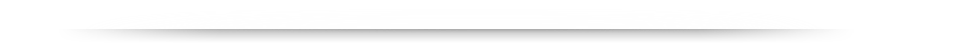 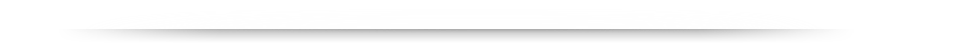 奖项荣誉
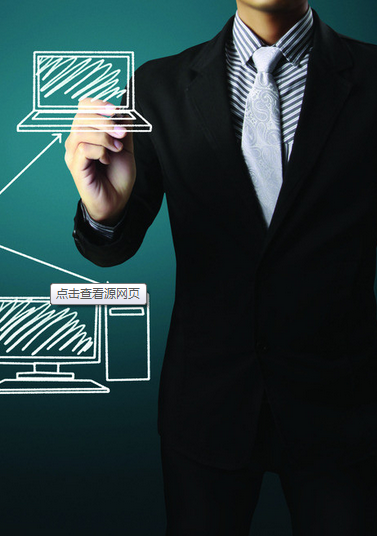 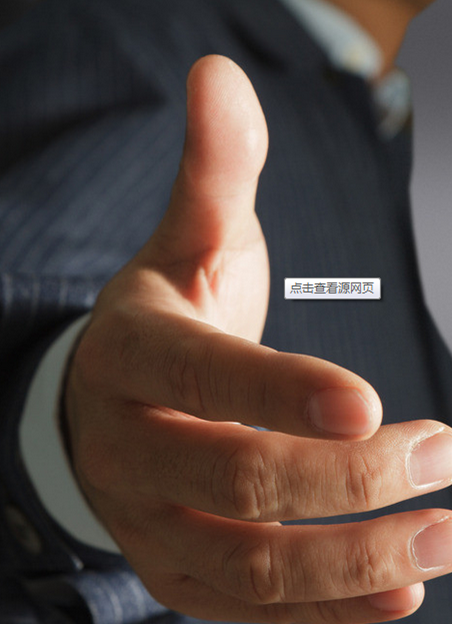 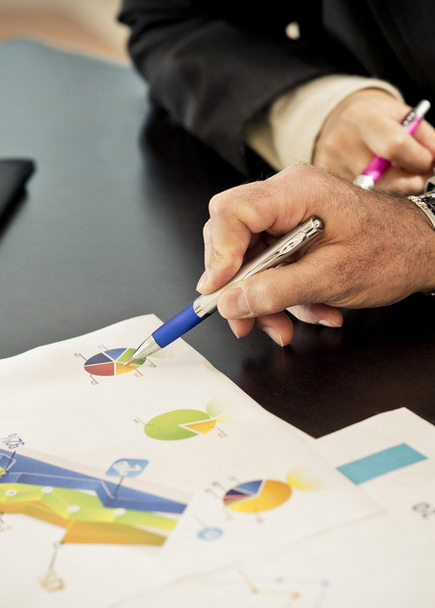 34%
From 2015
您的内容打在这里，或者通过复制您的文本后，在此框中选择粘贴，并选择只保留文字。您的内容打在这里，或者通过复制您的文本后，在此框中选择粘贴，并选择只保留文字。
您的内容打在这里，或者通过复制您的文本后，在此框中选择粘贴，并选择只保留文字。您的内容打在这里，或者通过复制您的文本后，在此框中选择粘贴，并选择只保留文字。您的内容打在这里，或者通过复制您的文本后，在此框中选择粘贴，并选择只保留文字。您的内容打在这里，或者通过复制您的文本后，在此框中选择粘贴，并选择只保留文字。您的内容打在这里，或者通过复制您的文本后
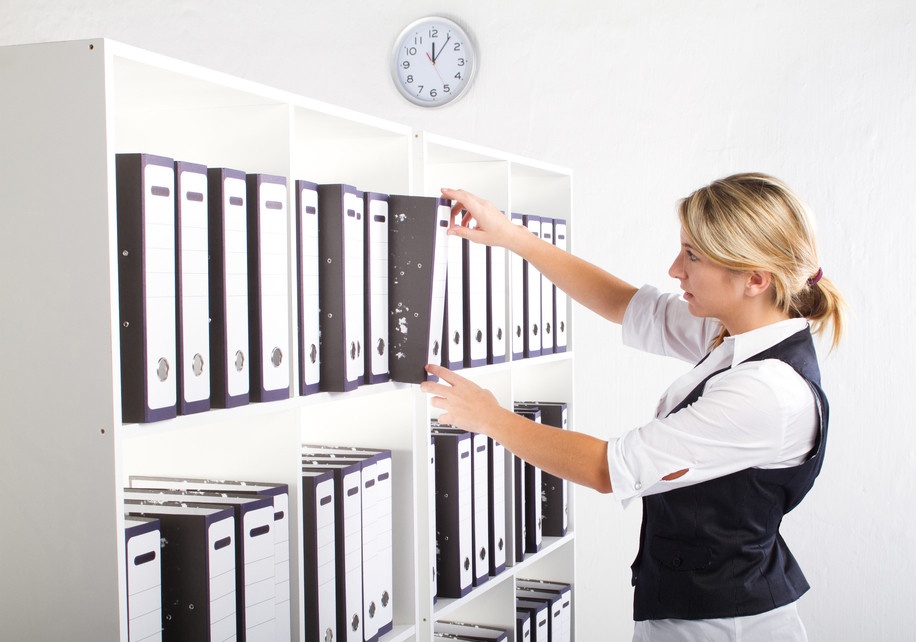 POSITION TANDING
职位理解
2
岗位认知          现状分析
竞争对手分析   责任义务
9,300
岗位认知
Million
岗位认知岗位认知岗位认知
Jin horizon PPT
您的内容打在这里，或者通过复制您的文本后，在此框中选择粘贴，并选择只保留文字。
56%
44%
岗位认知
Add Your Text
Add Your Text
您的内容打在这里，或者通过复制您的文本后，在此框中选择粘贴，并选择只保留文字。
您的内容打在这里，或者通过复制您的文本后，在此框中选择粘贴，并选择只保留文字。
您的内容打在这里，或者通过复制您的文本后，在此框中选择粘贴，并选择只保留文字。您的内容打在这里，或者通过复制您的文本后，在此框中选择粘贴，并选择只保留文字。您的内容打在这里，或者通过复制您的文本后，在此框中选择粘贴，并选择只保留文字。
4
1
2
3
Add Your Text
Add Your Text
您的内容打在这里，或者通过复制您的文本后，在此框中选择粘贴，并选择只保留文字。
您的内容打在这里，或者通过复制您的文本后，在此框中选择粘贴，并选择只保留文字。
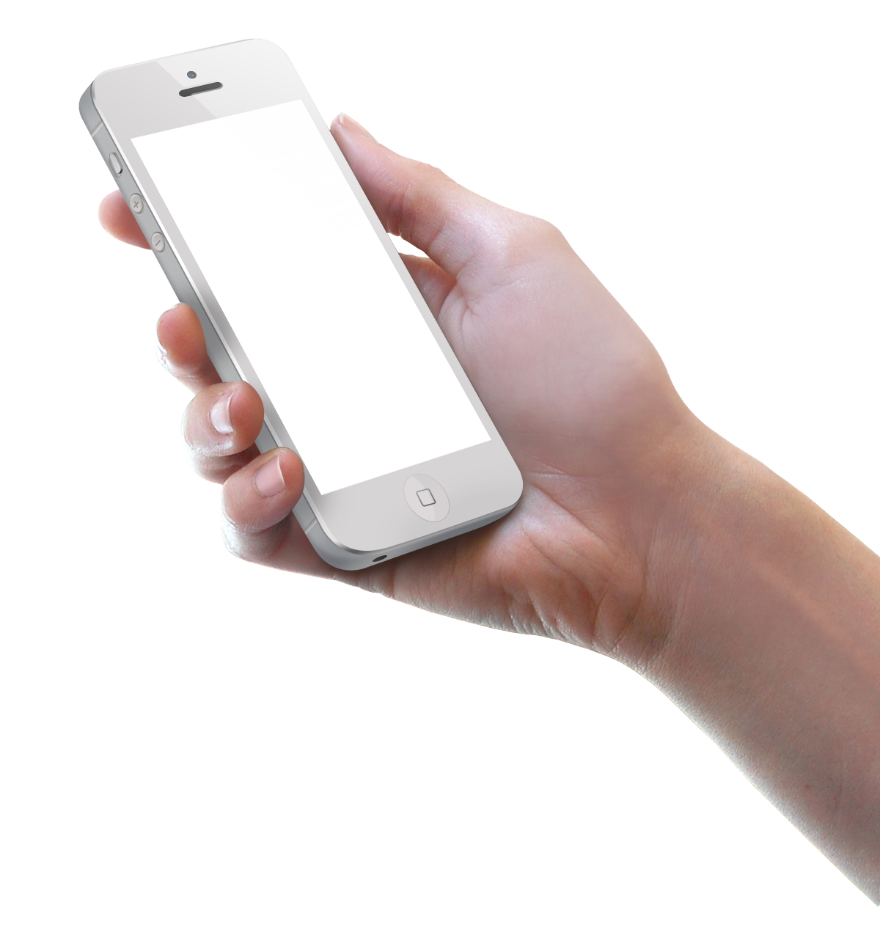 34%
现状分析
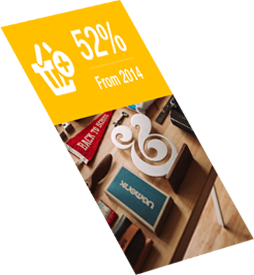 From 2015
岗位认知岗位认知岗位认知
Jin horizon PPT
您的内容打在这里，或者通过复制您的文本后，在此框中选择粘贴，并选择只保留文字。您的内容打在这里，或者通过复制您的文本后，在此框中选择粘贴，并选择只保留文字。您的内容打在这里，或者通过复制您的文本后，在此框中选择粘贴，并选择只保留文字。
您的内容打在这里，或者通过复制您的文本后
您的内容打在这里，或者通过复制您的文本后
您的内容打在这里，或者通过复制您的文本后
您的内容打在这里，或者通过复制您的文本后
现状分析
岗位认知岗位认知岗位认知
岗位认知岗位认知岗位认知
岗位认知岗位认知岗位认知
Jin horizon PPT
Jin horizon PPT
Jin horizon PPT
您的内容打在这里，或者通过复制您的文本后，在此框中选择粘贴，并选择只保留文字。
您的内容打在这里，或者通过复制您的文本后，在此框中选择粘贴，并选择只保留文字。
您的内容打在这里，或者通过复制您的文本后，在此框中选择粘贴，并选择只保留文字。
81,680
98,530
43,890
48%
52%
竞争对手分析
From 2014
From 2014
您的内容打在这里，或者通过复制您的文本后，在此框中选择粘贴，并选择只保留文字。您的内容打在这里，或者通过复制您的文本后，在此框中选择粘贴，并选择只保留文字。
您的内容打在这里，或者通过复制您的文本后，在此框中选择粘贴，并选择只保留文字。您的内容打在这里，或者通过复制您的文本后，在此框中选择粘贴，并选择只保留文字。
竞争对手分析
66%
您的内容打在这里，或者通过复制您的文本后，在此框中选择粘贴，并选择只保留文字。您的内容打在这里，或者通过复制您的文本后，在此框中选择粘贴，并选择只保留文字。
您的内容打在这里，或者通过复制您的文本后，在此框中选择粘贴，并选择只保留文字。您的内容打在这里，或者通过复制您的文本后，在此框中选择粘贴，并选择只保留文字。
34%
Click here to add text
Click here to add text
您的内容打在这里，或者通过复制您的文本后，在此框中选择粘贴，并选择只保留文字。您的内容打在这里，或者通过复制您的文本后，在此框中选择粘贴，并选择只保留文字。您的内容打在这里，或者通过复制您的文本后，在此框中选择粘贴，并选择只保留文字。您的内容打在这里，或者通过复制您的文本后，在此框中选择粘贴，并选择只保留文字。
您的内容打在这里，或者通过复制您的文本后，在此框中选择粘贴，并选择只保留文字。您的内容打在这里，或者通过复制您的文本后，在此框中选择粘贴，并选择只保留文字。您的内容打在这里，或者通过复制您的文本后，在此框中选择粘贴，并选择只保留文字。您的内容打在这里，或者通过复制您的文本后，在此框中选择粘贴，并选择只保留文字。
34%
责任义务
From 2014
您的内容打在这里，或者通过复制您的文本后，在此框中选择粘贴，并选择只保留文字。
您的内容打在这里，或者通过复制您的文本后，在此框中选择粘贴，并选择只保留文字。
您的内容打在这里，或者通过复制您的文本后，在此框中选择粘贴，并选择只保留文字。
您的内容打在这里，或者通过复制您的文本后，在此框中选择粘贴，并选择只保留文字。
2011
2012
2013
2014
2015
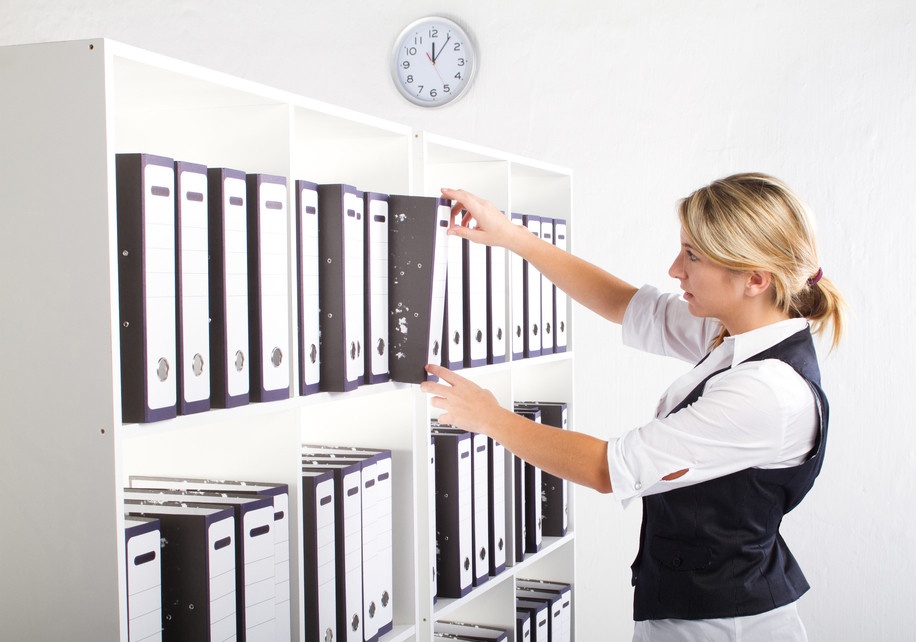 COMPETENCE
胜任能力
3
核心竞争力   领导能力
团队合作      专业技能
协调能力      创新技能
9,300
核心竞争力
Million
岗位认知岗位认知岗位认知
Jin horizon PPT
您的内容打在这里，或者通过复制您的文本后，在此框中选择粘贴，并选择只保留
56%
44%
9,300
核心竞争力
Million
岗位认知岗位认知岗位认知
Jin horizon PPT
您的内容打在这里，或者通过复制您的文本后，在此框中选择粘贴，并选择只保留
56%
44%
9,300
核心竞争力
Million
岗位认知岗位认知岗位认知
Jin horizon PPT
您的内容打在这里，或者通过复制您的文本后，在此框中选择粘贴，并选择只保留
56%
44%
34%
Click here to add text
Click here to add text
Click here to add text
Click here to add text
领导能力
Jin horizon PPT
Jin horizon PPT
Jin horizon PPT
Jin horizon PPT
您的内容打在这里，或者通过复制您的文本后，在此框中选择粘贴，并选择只保留文字。
您的内容打在这里，或者通过复制您的文本后，在此框中选择粘贴，并选择只保留文字。
您的内容打在这里，或者通过复制您的文本后，在此框中选择粘贴，并选择只保留文字。
您的内容打在这里，或者通过复制您的文本后，在此框中选择粘贴，并选择只保留文字。
From 2015
团队合作
Add Your Text
Add Your Text
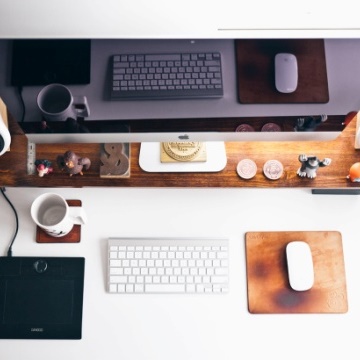 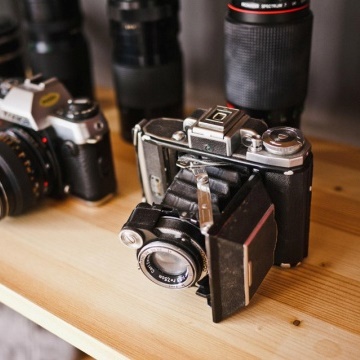 您的内容打在这里，或者通过复制您的文本后，在此框中选择粘贴，并选择只保留文字。
您的内容打在这里，或者通过复制您的文本后，在此框中选择粘贴，并选择只保留文字。
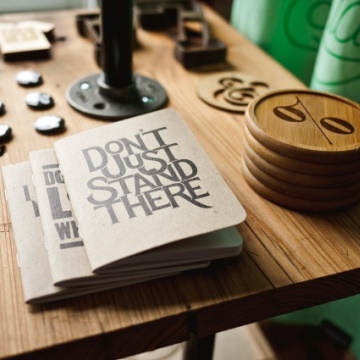 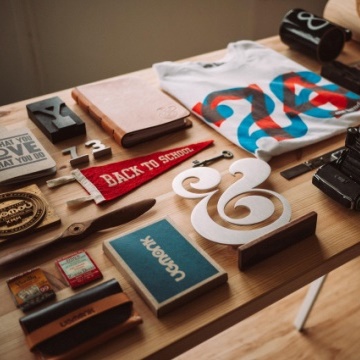 Add Your Text
Add Your Text
您的内容打在这里，或者通过复制您的文本后，在此框中选择粘贴，并选择只保留文字。
您的内容打在这里，或者通过复制您的文本后，在此框中选择粘贴，并选择只保留文字。
专业技能
34%
9,300
From 2014
Million
Click here to add text
您的内容打在这里，或者通过复制您的文本后，在此框中选择粘贴，并选择只保留文字。您的内容打在这里，或者通过复制您的文本后，在此框中选择粘贴，并选择只保留文字。您的内容打在这里，或者通过复制您的文本后，在此框中选择粘贴，并选择只保留文字。您的内容打在这里，或者通过复制您的文本后，在此框中选择粘贴，并选择只保留文字。您的内容打在这里，或者通过复制您的文本后，在此框中选择粘贴，并选择只保留文字。
协调能力
您的内容打在这里，或者通过复制您的文本后，在此框中选择粘贴，并选择只保留文字。选择粘贴，并选择只保留文字
您的内容打在这里，或者通过复制您的文本后，在此框中选择粘贴，并选择只保留文字。选择粘贴，并选择只保留文字
9,300
Million
您的内容打在这里，或者通过复制您的文本后，在此框中选择粘贴，并选择只保留文字。选择粘贴，并选择只保留文字
Click here to add text
您的内容打在这里，或者通过复制您的文本后，在此框中选择粘贴，并选择只保留文字。您的内容打在这里，或者通过复制您的文本后，在此框中选择粘贴，并选择只保留文字。您的内容打在这里，或者通过复制您的文本后，在此框中选择粘贴，并选择只保留文字。您的内容打在这里，或者通过复制您的文本后，在此框中选择粘贴，并选择只保留文字
您的内容打在这里，或者通过复制您的文本后，在此框中选择粘贴，并选择只保留文字。选择粘贴，并选择只保留文字
创新技能
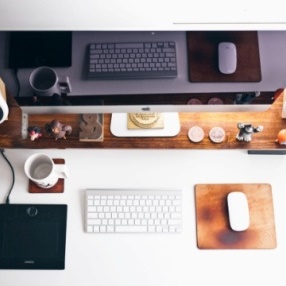 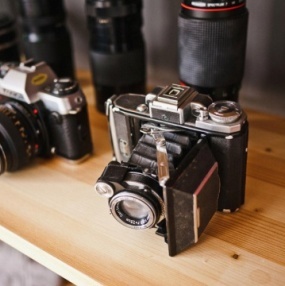 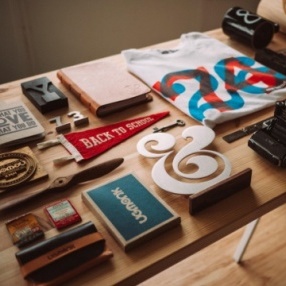 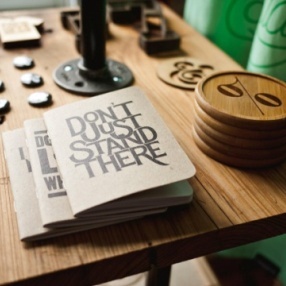 Click here to add text
Click here to add text
Click here to add text
Click here to add text
您的内容打在这里，或者通过复制您的文本后，在此框中选择粘贴，并选择只保留文字。选择粘贴，并选择只保留文字
您的内容打在这里，或者通过复制您的文本后，在此框中选择粘贴，并选择只保留文字。选择粘贴，并选择只保留文字
您的内容打在这里，或者通过复制您的文本后，在此框中选择粘贴，并选择只保留文字。选择粘贴，并选择只保留文字
您的内容打在这里，或者通过复制您的文本后，在此框中选择粘贴，并选择只保留文字。选择粘贴，并选择只保留文字
创新技能
此框中选择粘贴，并选择只保留文字。此框中选择粘贴，并选择只保留文字。
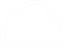 此框中选择粘贴，并选择只保留文字。此框中选择粘贴，并选择只保留文字。
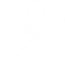 此框中选择粘贴，并选择只保留文字。此框中选择粘贴，并选择只保留文字。
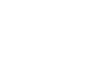 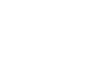 此框中选择粘贴，并选择只保留文字。此框中选择粘贴，并选择只保留文字。
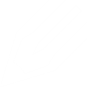 30%
60%
20%
90%
胜任能力
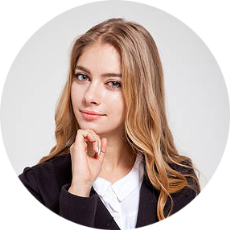 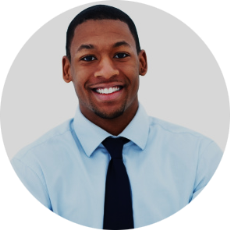 Click here to add text
您的内容打在这里，或者通过复制您的文本后，在此框中选择粘贴，并选择只保留文字。选择粘贴，并选择只保留文字
添加文本
添加文本
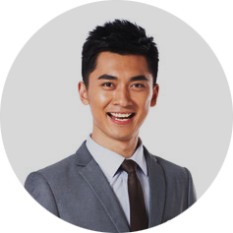 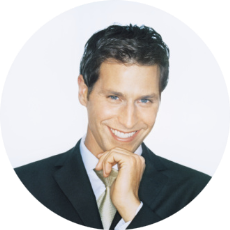 Click here to add text
添加文本
您的内容打在这里，或者通过复制您的文本后，在此框中选择粘贴，并选择只保留文字。选择粘贴，并选择只保留文字
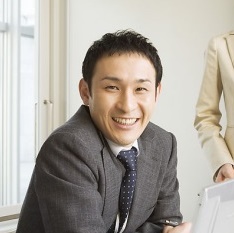 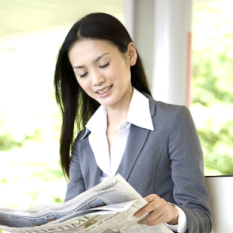 Click here to add text
添加文本
添加文本
您的内容打在这里，或者通过复制您的文本后，在此框中选择粘贴，并选择只保留文字。选择粘贴，并选择只保留文字
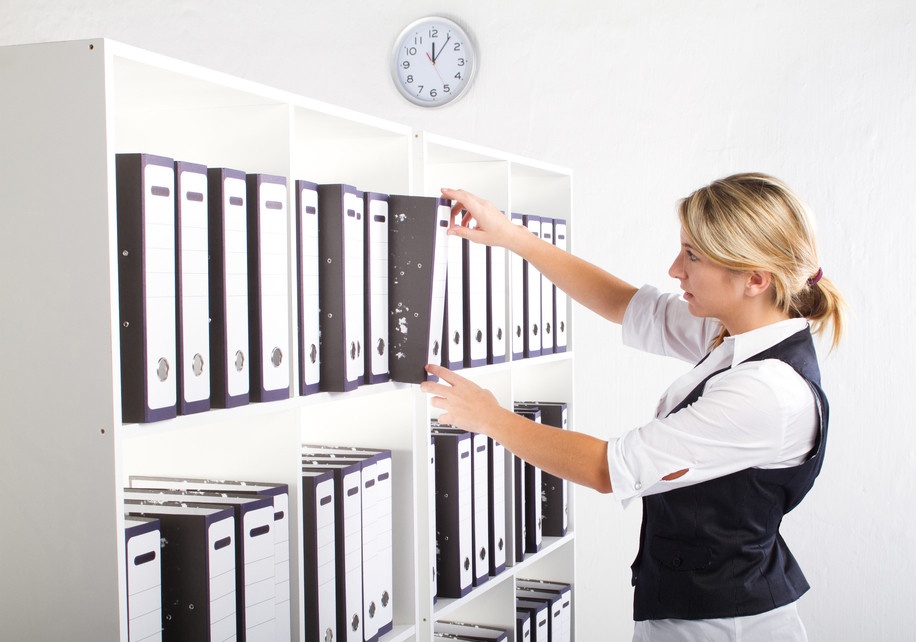 GOAL PROGRAMMING
目标规划
4
近期工作内容     目标规划
实施方案            应对措施
近期工作内容
1
2
您的内容打在这里，或者通过复制您的文本后，在此框中选择粘贴，并选择只保留文字。选择粘贴，并选择只保留文字
您的内容打在这里，或者通过复制您的文本后，在此框中选

择粘贴，并选择只保留文字。选择粘贴，并选择只保留文字
您的内容打在这里，或者通过复制您的文本后，在此框中选择粘贴，并选择只保留文字。选择粘贴，并选择只保留文字

您的内容打在这里，或者通过复制您的文本后，在此框中选择粘贴，并选择只保留文字。选择粘贴，并选择只保留文字
6
3
5
4
近期工作内容
您的内容打在这里，或者通过复制您的文本后，在此框中选择粘贴，并选择只保留文字。选择粘贴，并选择只保留文字
您的内容打在这里，或者通过复制您的文本后，在此框中选择粘贴，并选择只保留文字。选择粘贴，并选择只保留文字
jsj
jsj
jsj
jsj
您的内容打在这里，或者通过复制您的文本后，在此框中选择粘贴，并选择只保留文字。选择粘贴，并选择只保留文字
您的内容打在这里，或者通过复制您的文本后，在此框中选择粘贴，并选择只保留文字。选择粘贴，并选择只保留文字
目标规划
输入描述
您的内容打在这里，或者通过复制您的文本后，在此框中选择粘贴，并选择只保留文字。选择粘贴，并选择只保留文字您的内容打在这里，或者通过复制您的文本后，在此框中选择粘贴，并选择只保留文字。选择粘贴，并选择只保留文字
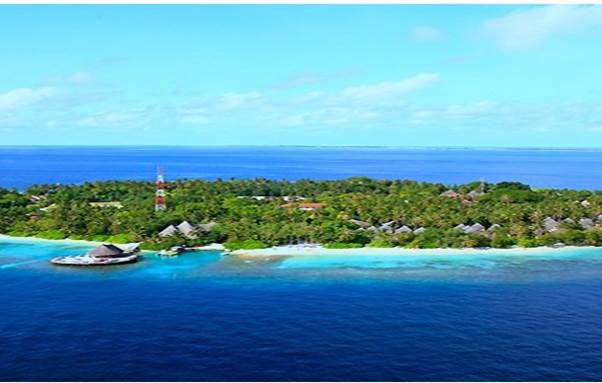 您的内容打在这里，或者通过复制您的文本后，在此框中选择粘贴，并选择只保留文字。选择粘贴，并选择只保留文字您的内容打在这里，或者通过复制您的文本后，在此框中选择粘贴，并选择只保留文字。选择粘贴，并选择只保留文字
目标规划
您的内容打在这里，或者通过复制您的文本后，在此框中选择粘贴，并选择只保留文字。选择粘贴，并选择只保留文字您的内容打在这里，或者通过复制您的文本后，在此框中选择粘贴，并选择只保留文字。选择粘贴，并选择只保留文字
您的内容打在这里，或者通过复制您的文本后，在此框中选择粘贴，并选择只保留文字。选择粘贴，并选择只保留文字您的内容打在这里，或者通过复制您的文本后，在此框中选择粘贴，并选择只保留文字。选择粘贴，并选择只保留文字
您的内容打在这里，或者通过复制您的文本后，在此框中选择粘贴，并选择只保留文字。选择粘贴，并选择只保留文字您的内容打在这里，或者通过复制您的文本后，在此框中选择粘贴，并选择只保留文字。选择粘贴，并选择只保留文字
21%
81%
实施方案
LOREM IPSUM
LOREM IPSUM
LOREM IPSUM
LOREM IPSUM
01
02
您的内容打在这里，或者通过复制您的文本后，在此框中选择粘贴您的内容打在这里，或者通过复制您的文本后，在此框中选择粘贴您的内容打在这里，或者通过复制您的文本后
您的内容打在这里，或者通过复制您的文本后，在此框中选择粘贴您的内容打在这里，或者通过复制您的文本后，在此框中选择粘贴您的内容打在这里，或者通过复制您的文本后
您的内容打在这里，或者通过复制您的文本后，在此框中选择粘贴您的内容打在这里，或者通过复制您的文本后，在此框中选择粘贴您的内容打在这里，或者通过复制您的文本后
您的内容打在这里，或者通过复制您的文本后，在此框中选择粘贴您的内容打在这里，或者通过复制您的文本后，在此框中选择粘贴您的内容打在这里，或者通过复制您的文本后
03
04
应对措施
您的内容打在这里，或者通过复制您的文本后，在此框中选择粘贴，并选择只保留文字。您的内容打在这里，或者通过复制您的文本后，在此框中选择粘贴，并选择只保留文字。
您的内容打在这里，或者通过复制您的文本后，在此框中选择粘贴，并选择只保留文字。您的内容打在这里，或者通过复制您的文本后，在此框中选择粘贴，并选择只保留文字。
您的内容打在这里，或者通过复制您的文本后，在此框中选择粘贴，并选择只保留文字。您的内容打在这里，或者通过复制您的文本后，在此框中选择粘贴，并选择只保留文字。
应对措施
添加段落文字
添加段落文字
添加段落文字
点击添加文本
点击添加文本
点击添加文本
点击添加文本
点击添加文本
点击添加文本
点击添加文本
点击添加文本
点击添加文本
点击添加文本
点击添加文本
点击添加文本
添加段落文字
LOGO
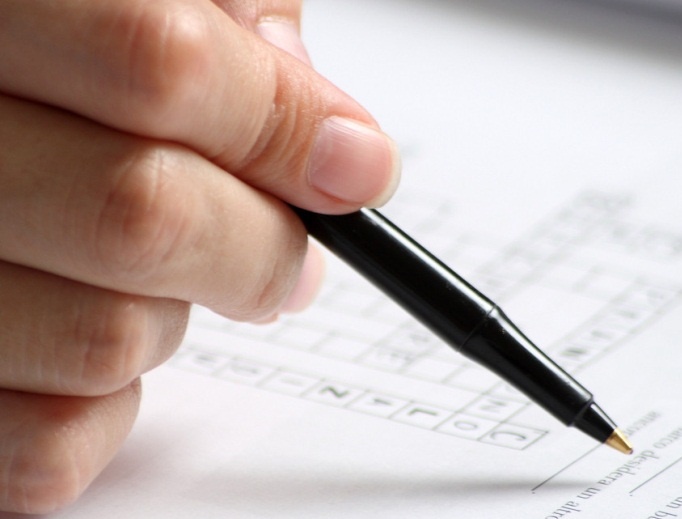 谢谢聆听！
适用于个人述职报告转正述职报告PPT
FOR REPORT
汇报部门：XXX     汇报人：XXX